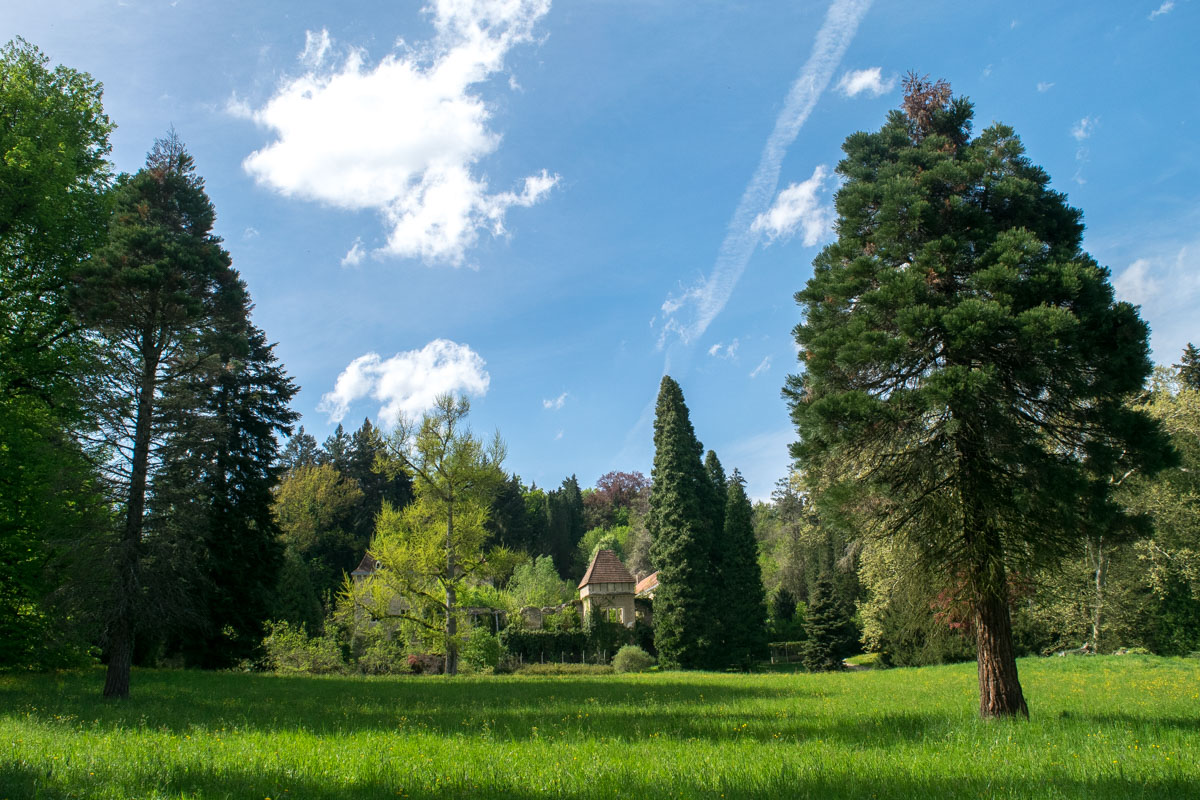 TURISTIČKA ZAJEDNICA PODRUČJA
               SJEVER ZAGORJA